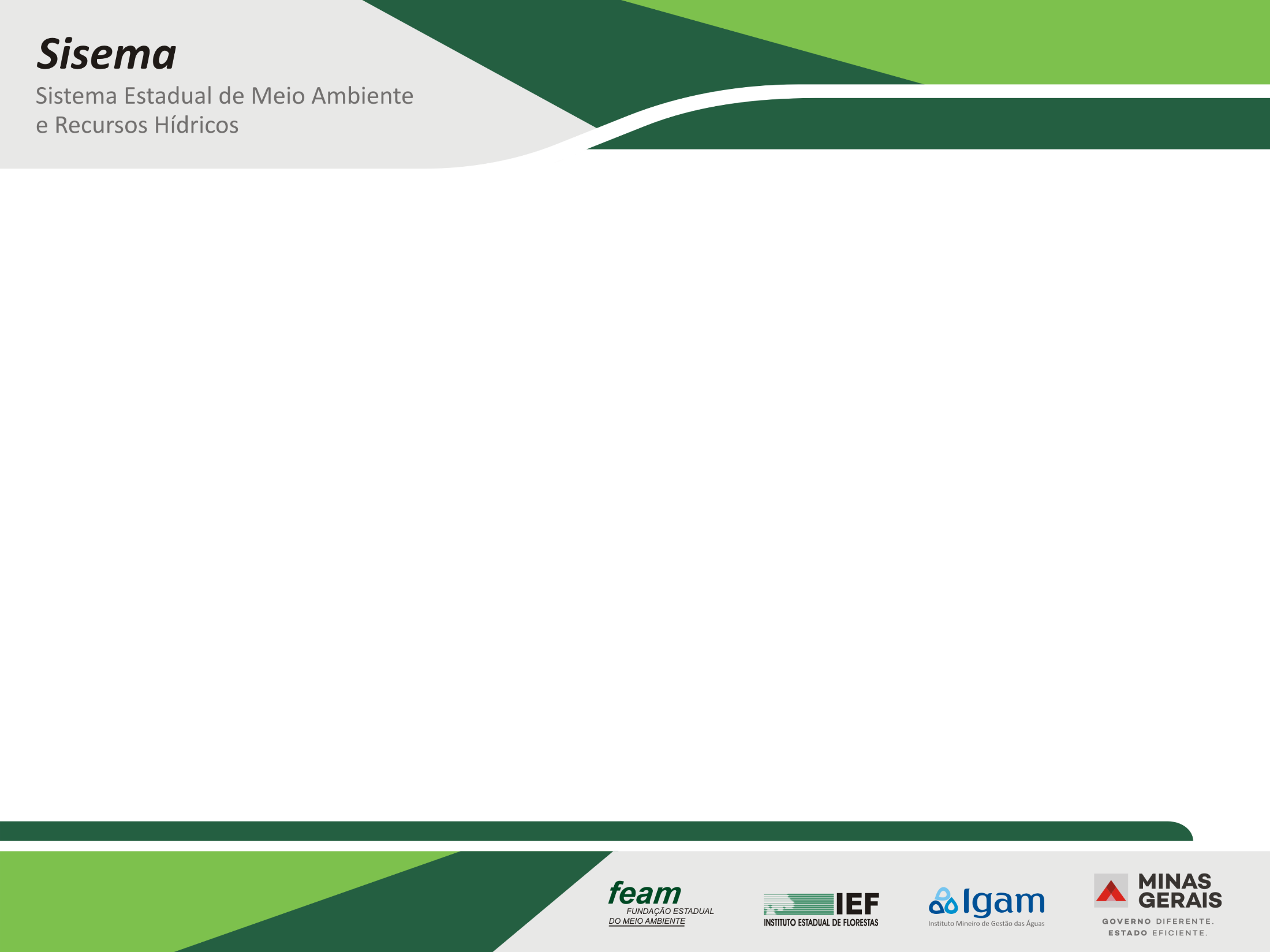 Gestão de Barragens de Usos Múltiplos em Minas Gerais
Thiago Manata Michaelsen
Analista Ambiental
Gerência de Segurança de Barragens
e Sistemas Hídricos - GESIH/Igam
Belo Horizonte, 23 de setembro de 2021
GESTÃO DE BARRAGENS EM MG
Portaria Igam n° 03/2019 (Cadastro de Barragens)
Portaria Igam nº 02/2019;

Portaria de Credenciamento de Profissionais – CREA-MG;

Portaria de Descomissionamento;

Portaria para barragens não enquadradas na PNSB;
Situações emergênciaIS
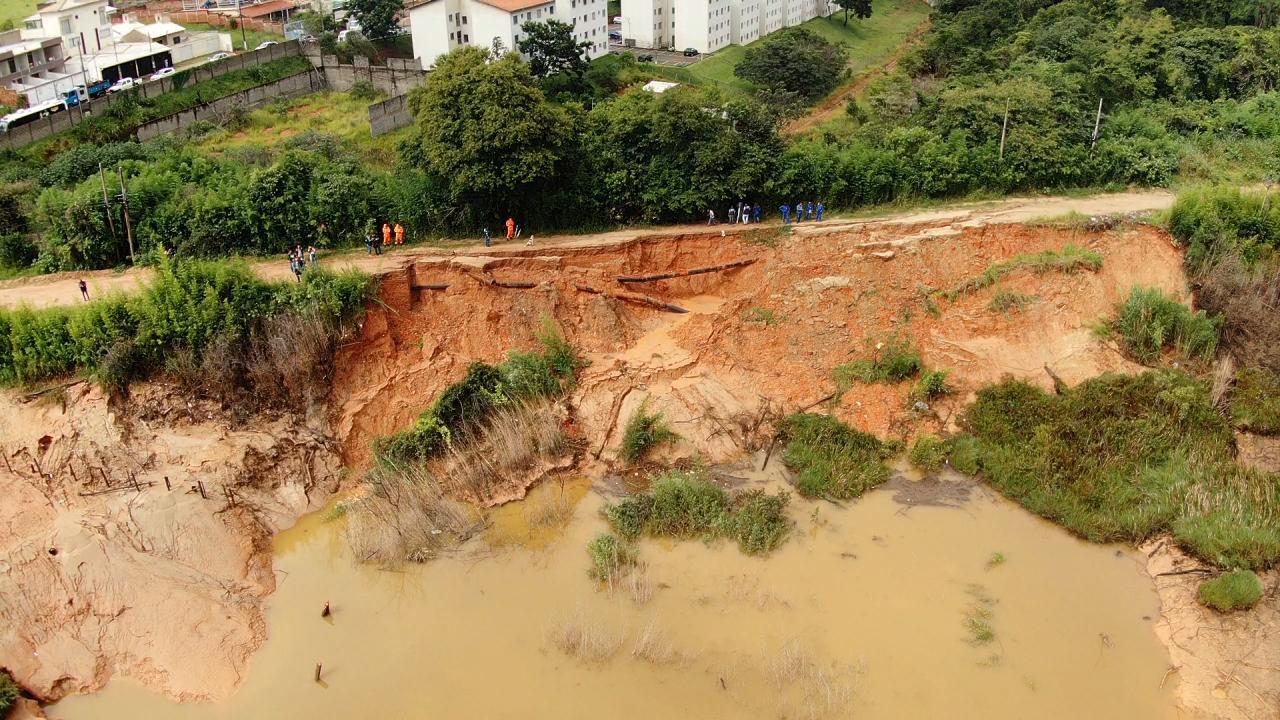 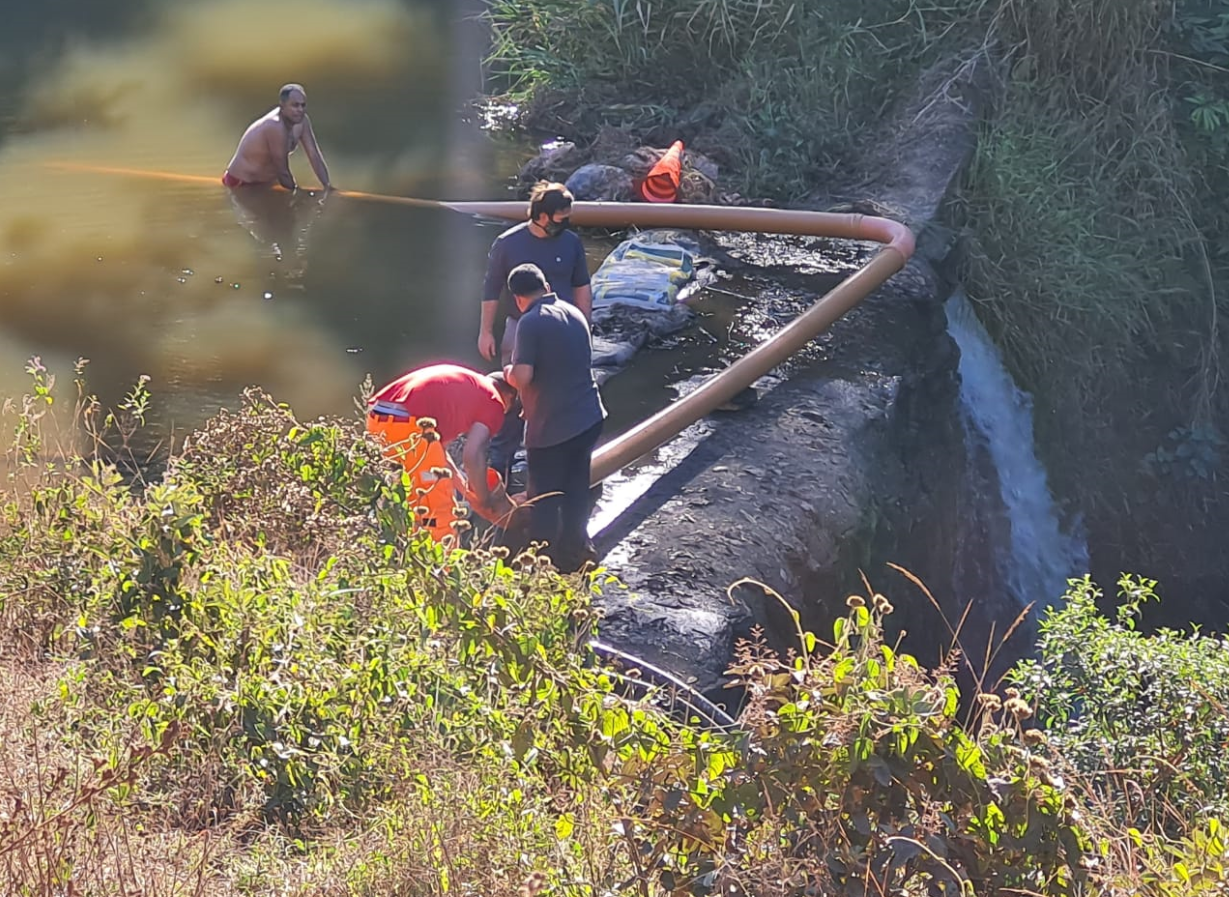 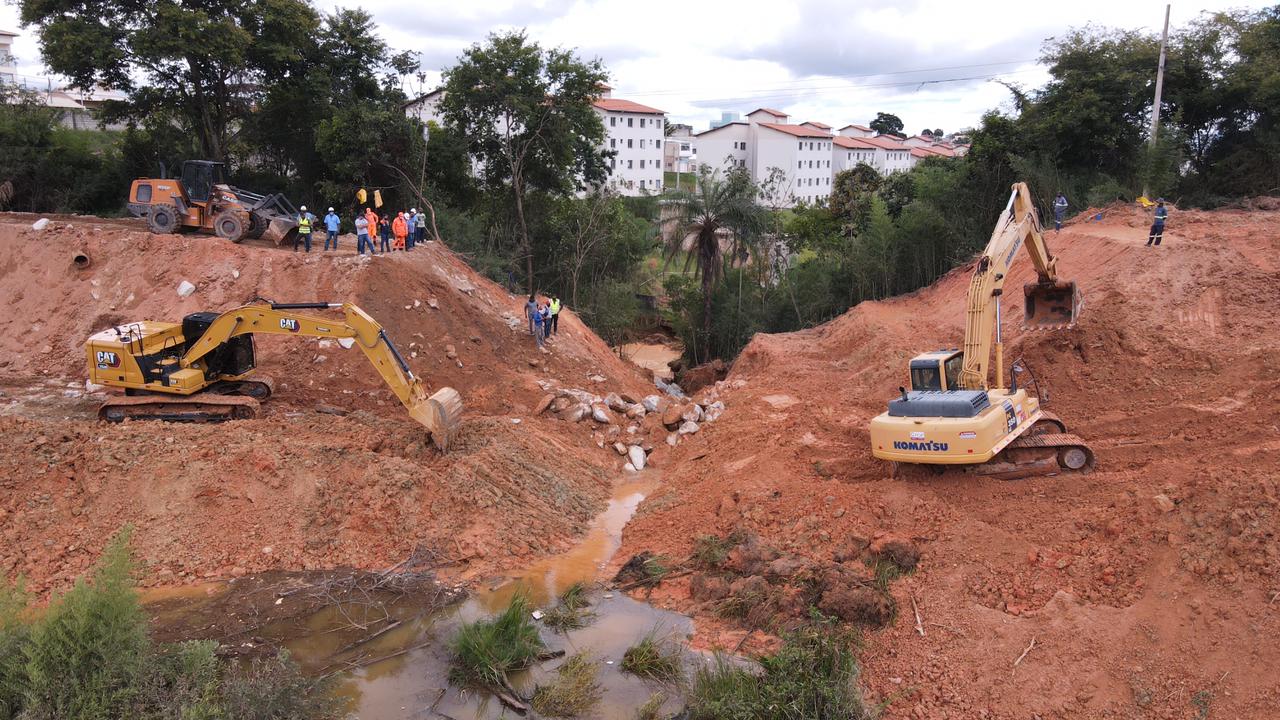 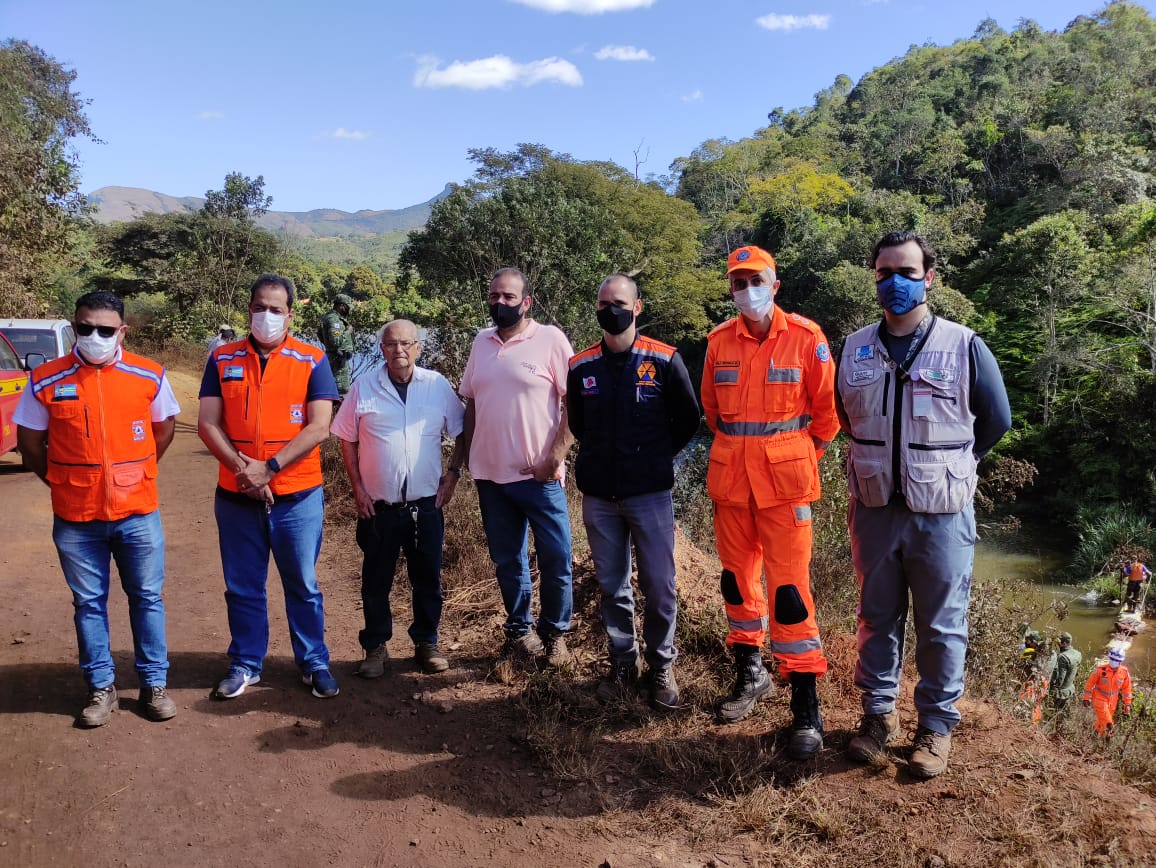 CADASTRO DE barragens No igam
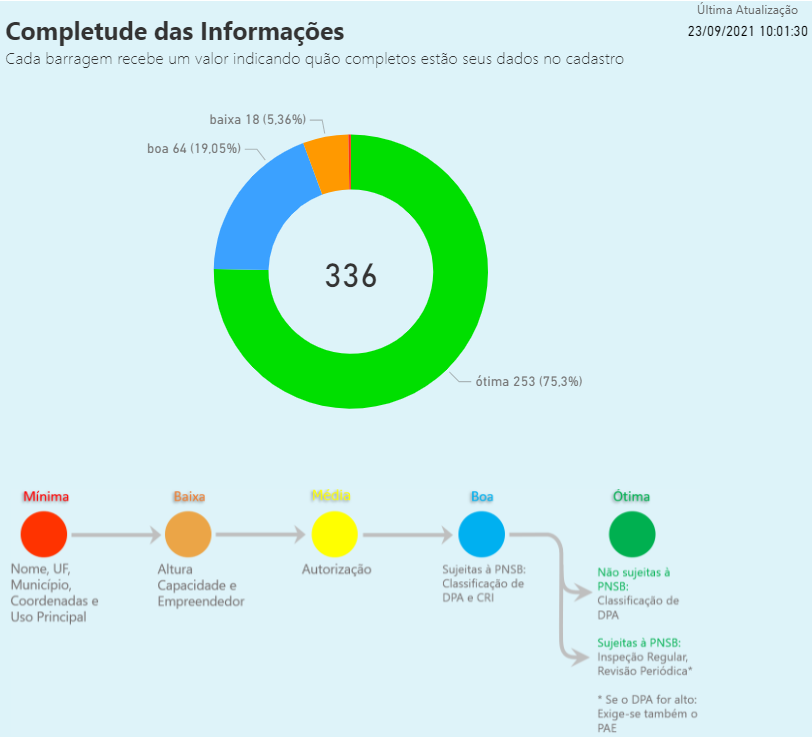 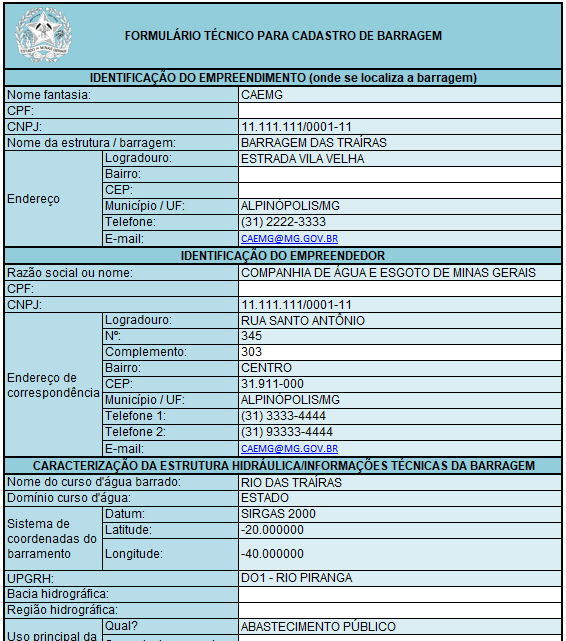 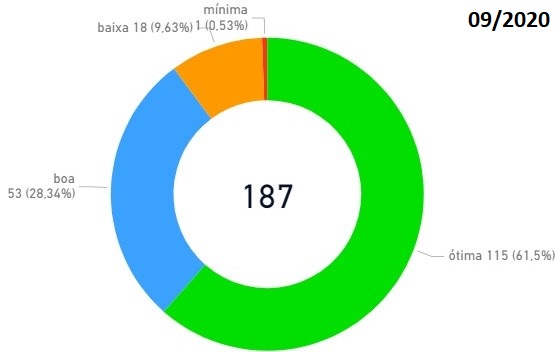 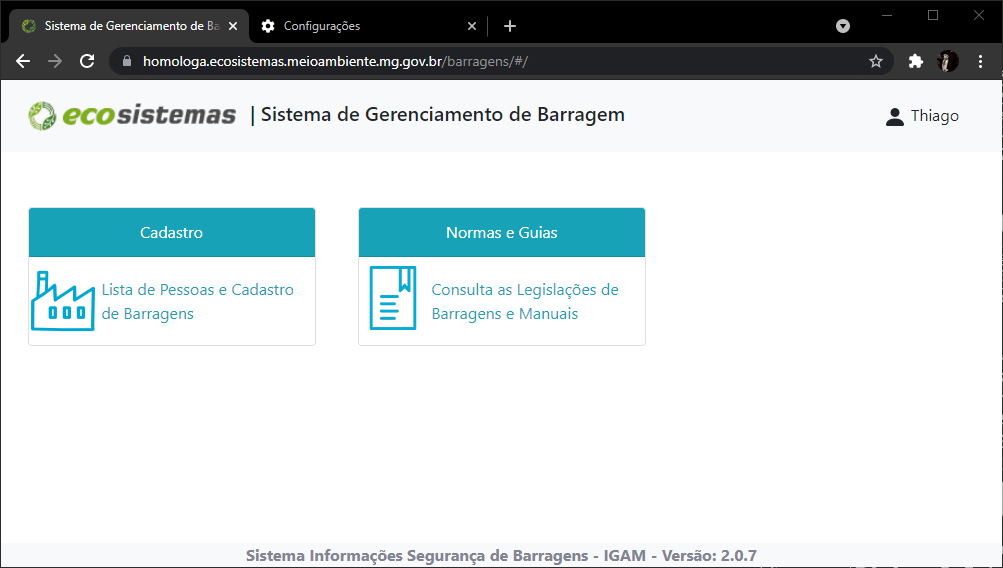 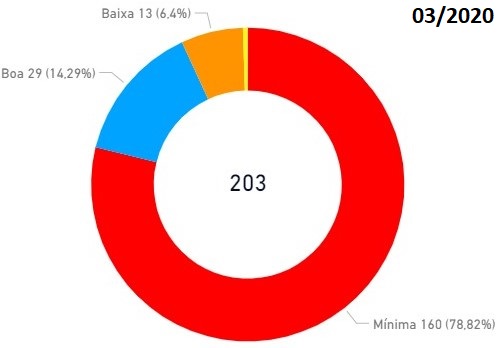 Fonte: SNISB/ANA
Acompanhamento dos principais reservatórios de MG
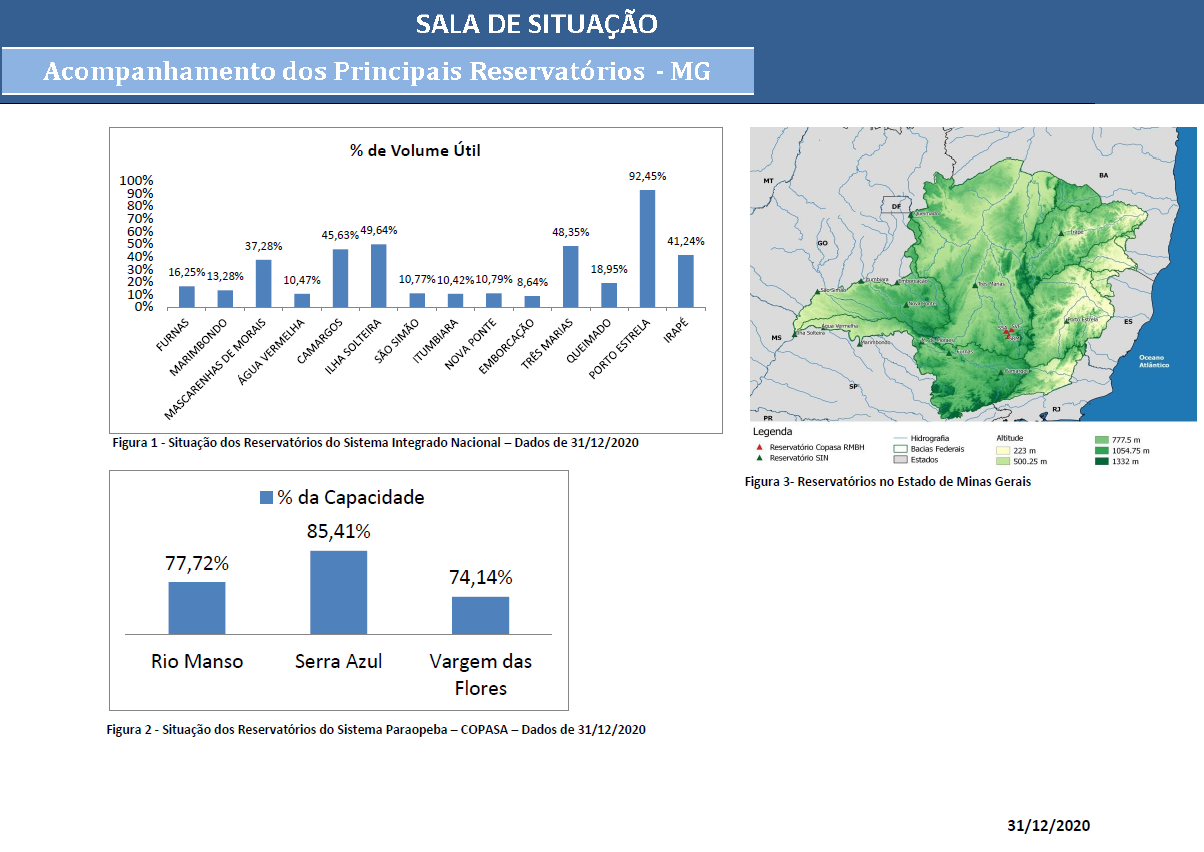 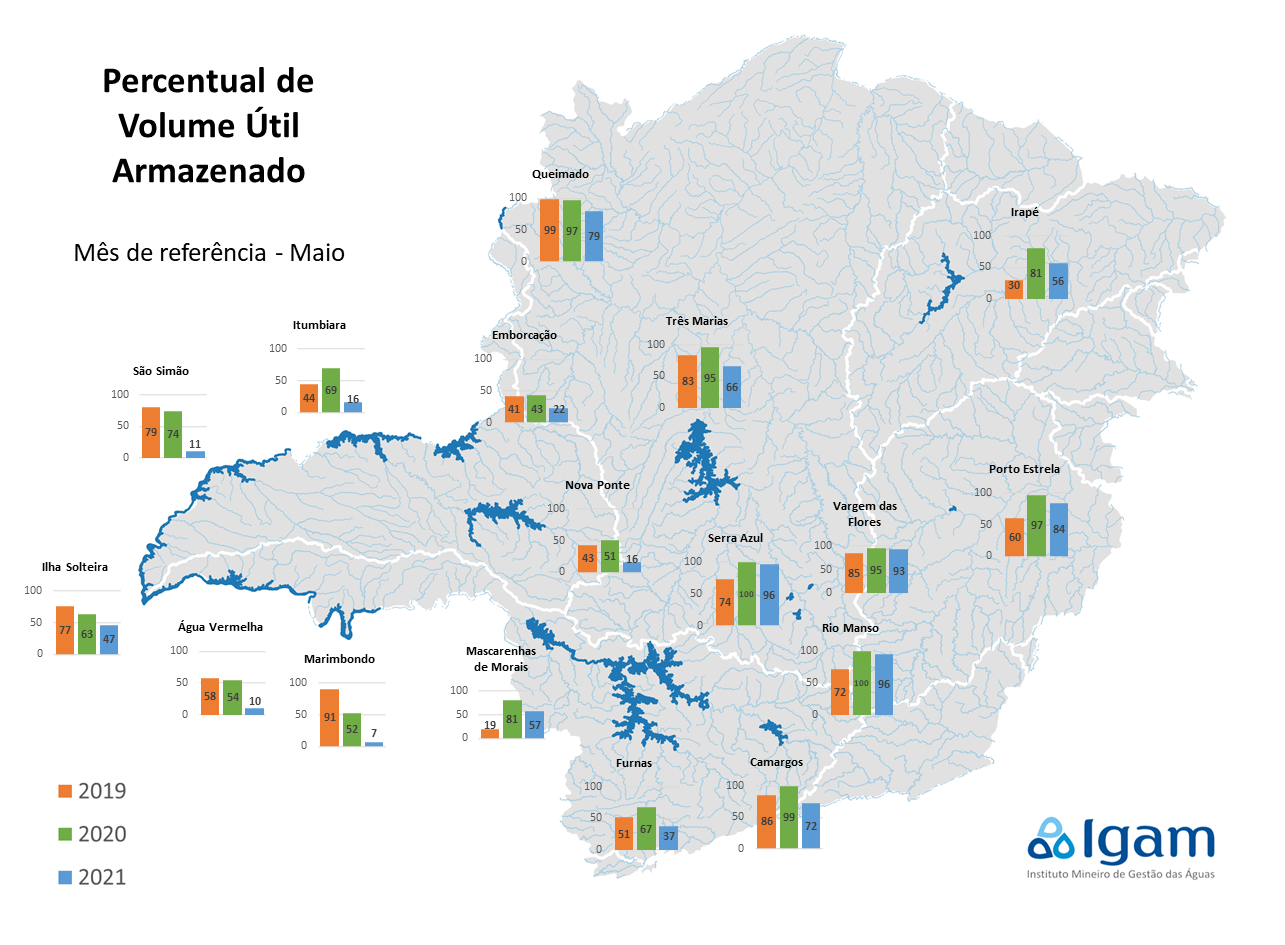 Boletim semanal e mensal de acompanhamento de reservatórios em Minas Gerais. Fonte: SIMGE/IGAM
Obrigado!






thiago.michaelsen@meioambiente.mg.gov.br

gesih.igam@meioambiente.mg.gov.br

Tel: (31) 3916-8853 / (37) 9 9997-1207